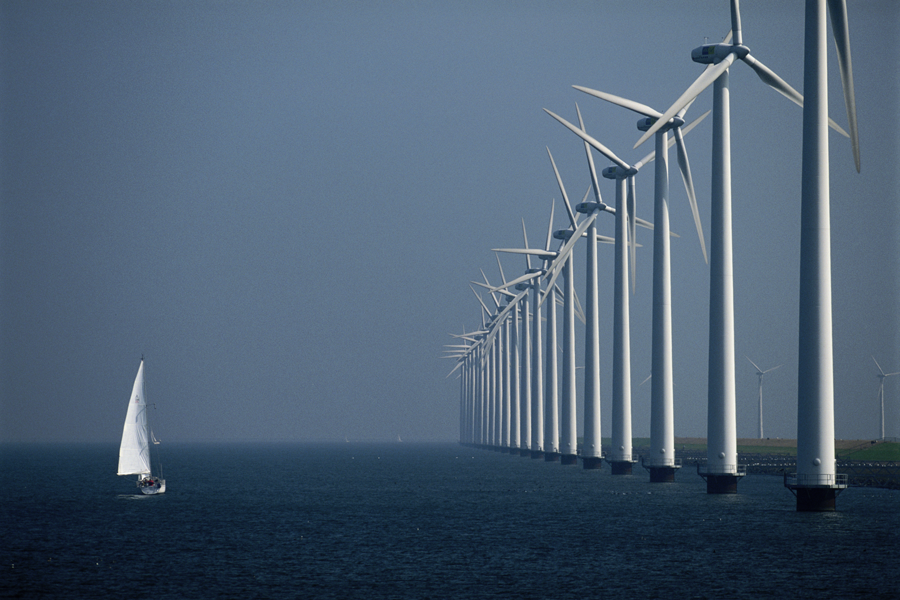 Allianz Risk Transfer
Weather Risk Management
Weather Resource Protection for the renewable generation industry.
Low Wind?
Covered.
Cash Flow Management for the Energy Industry
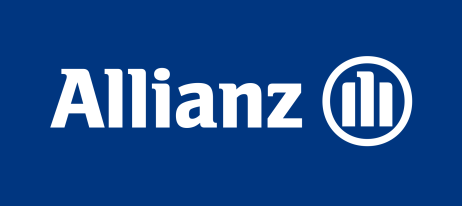